The Gospel in Atlanta
A look at the work 
and the church
The Gospel in Atlanta
The work
Small Group Studies around ATL
4 different studies are currently hosted every week
Held on Mondays, Tuesdays, Thursdays, and Fridays
2 other studies were discontinued after several months of efforts
Visitor amount varies significantly
These studies have produced modest opportunity for personal studies
Using Social Media
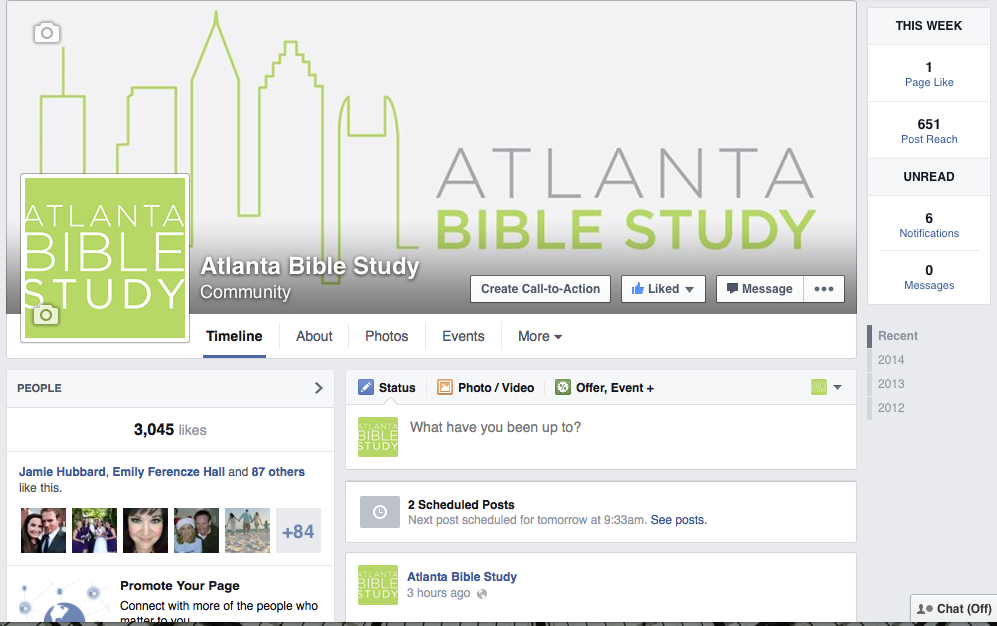 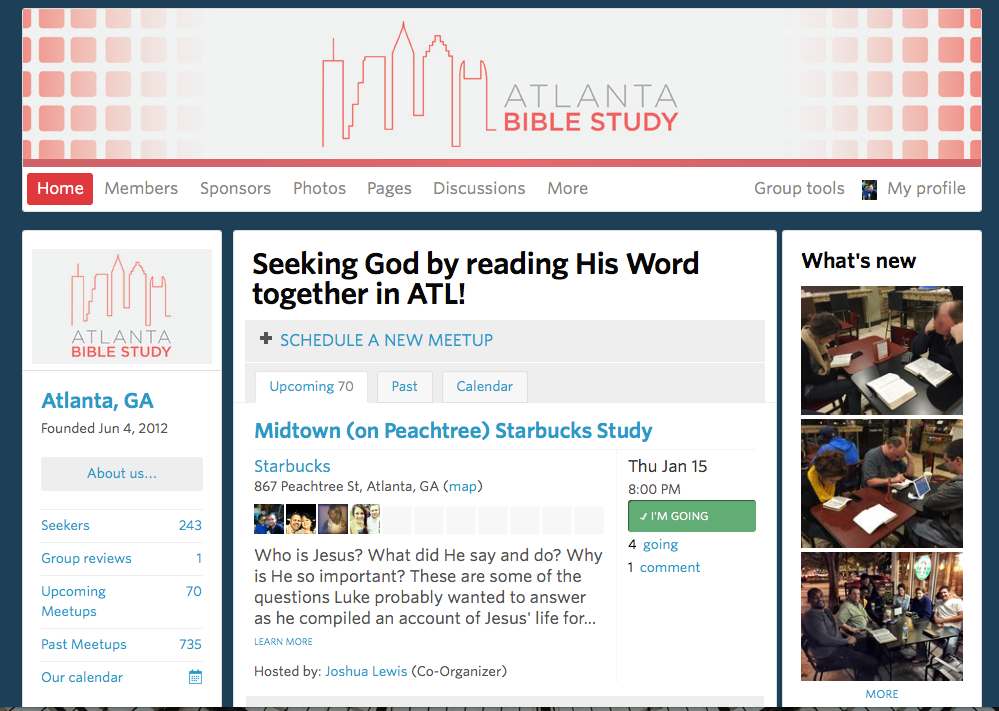 Meetup: 243 members
Facebook: 3,045 likes
Twitter: 104 followers
Monday Nights
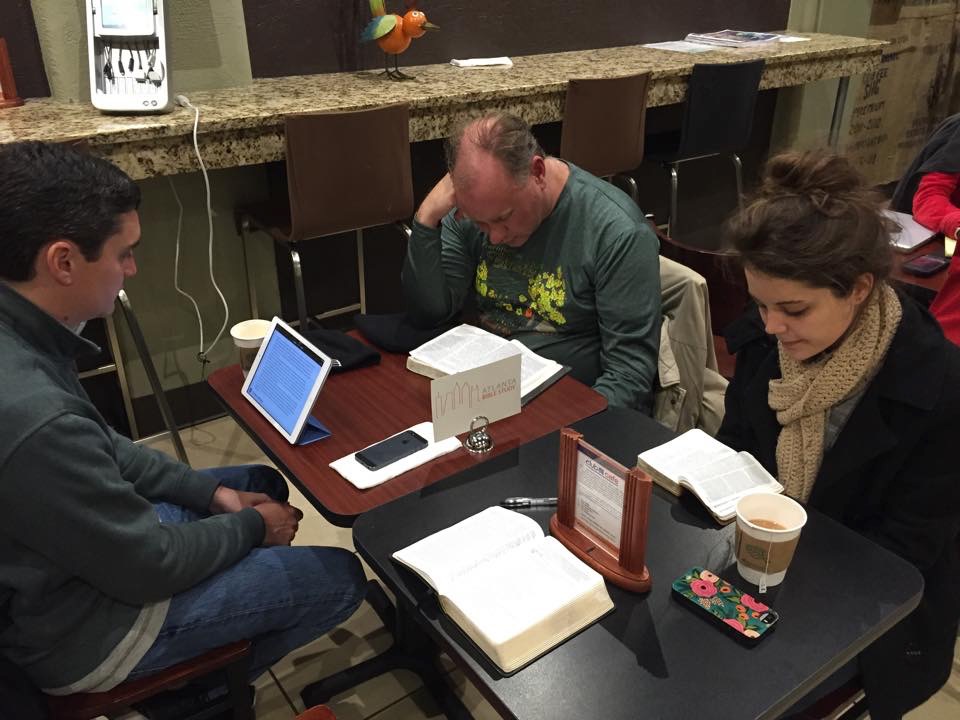 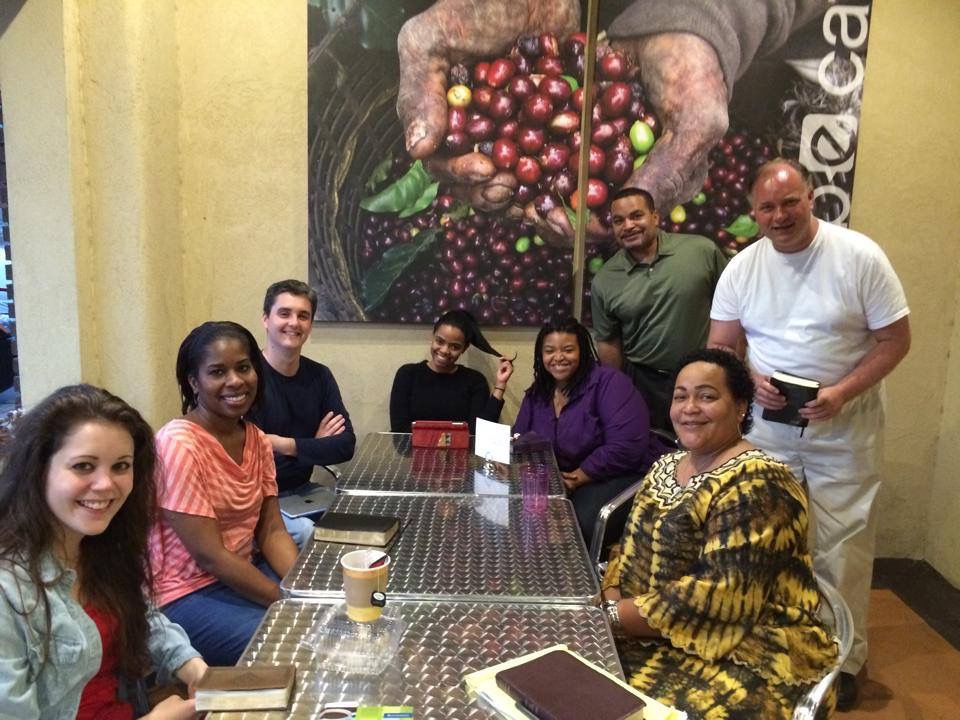 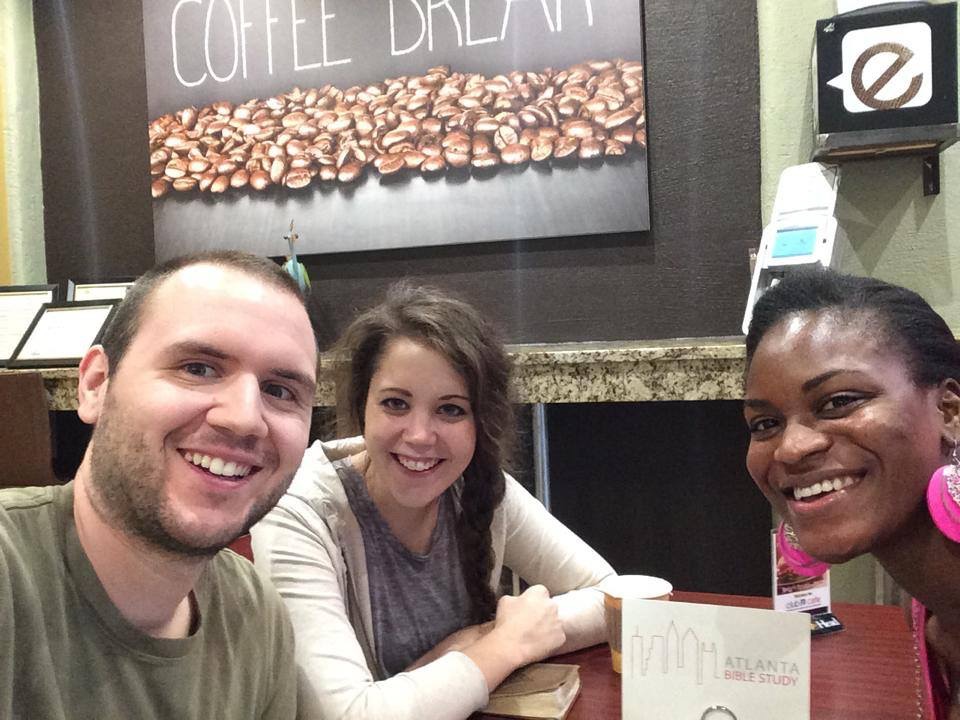 Tuesday Nights
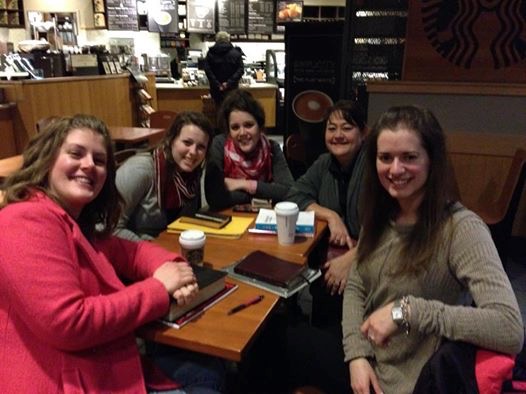 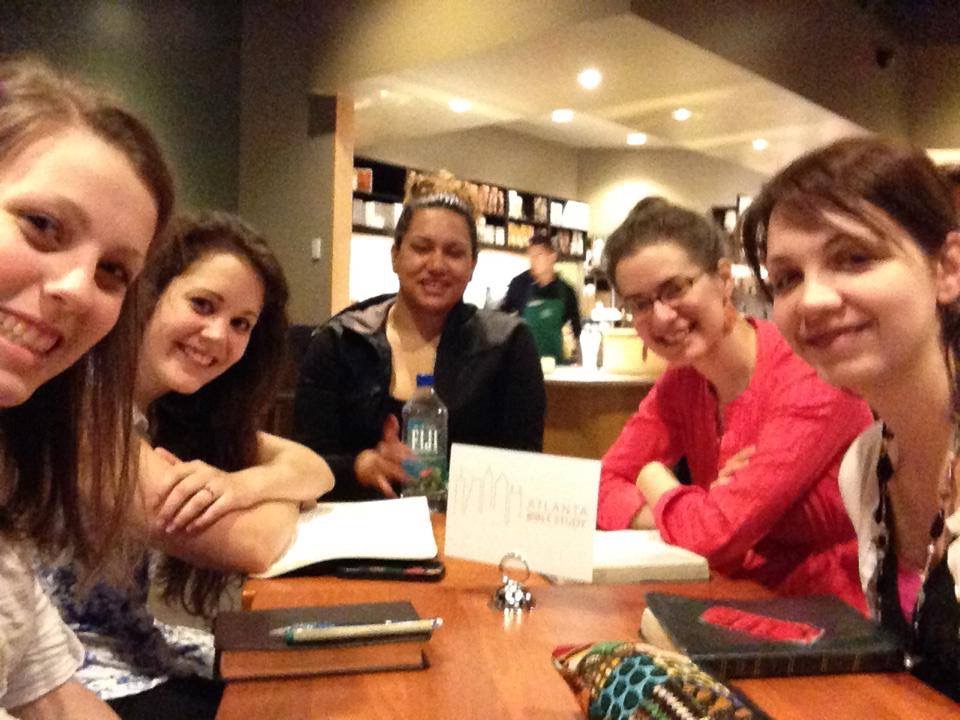 Thursday Nights
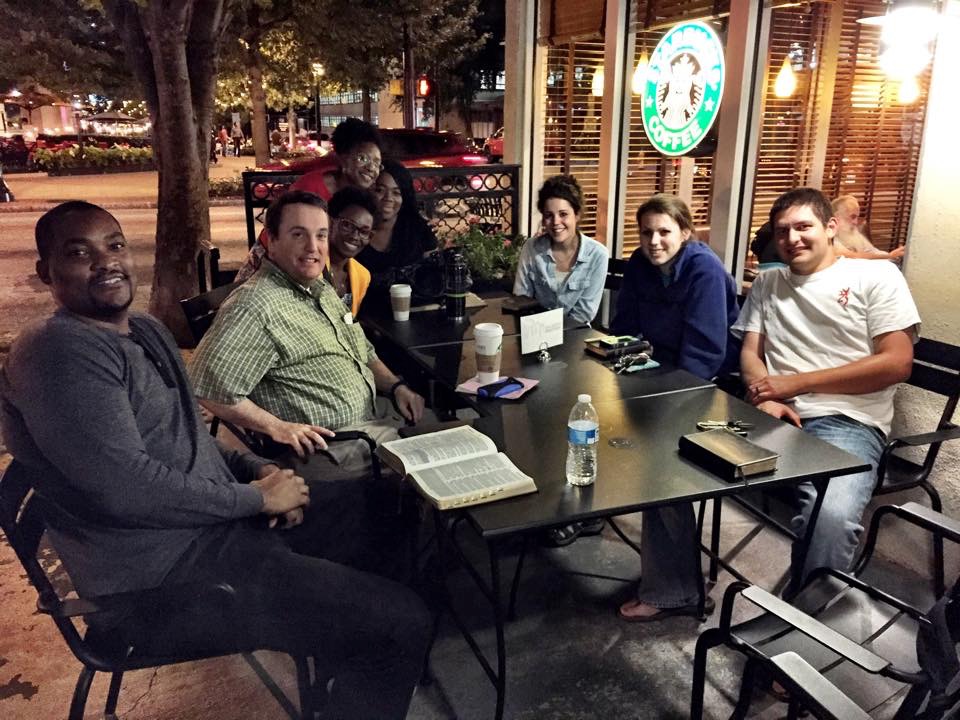 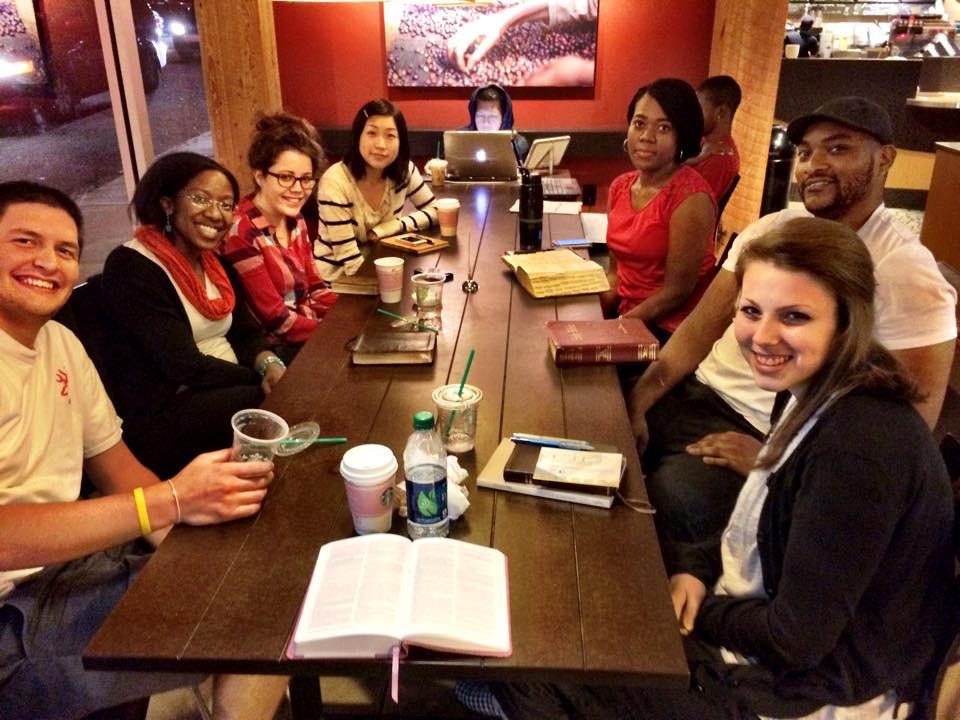 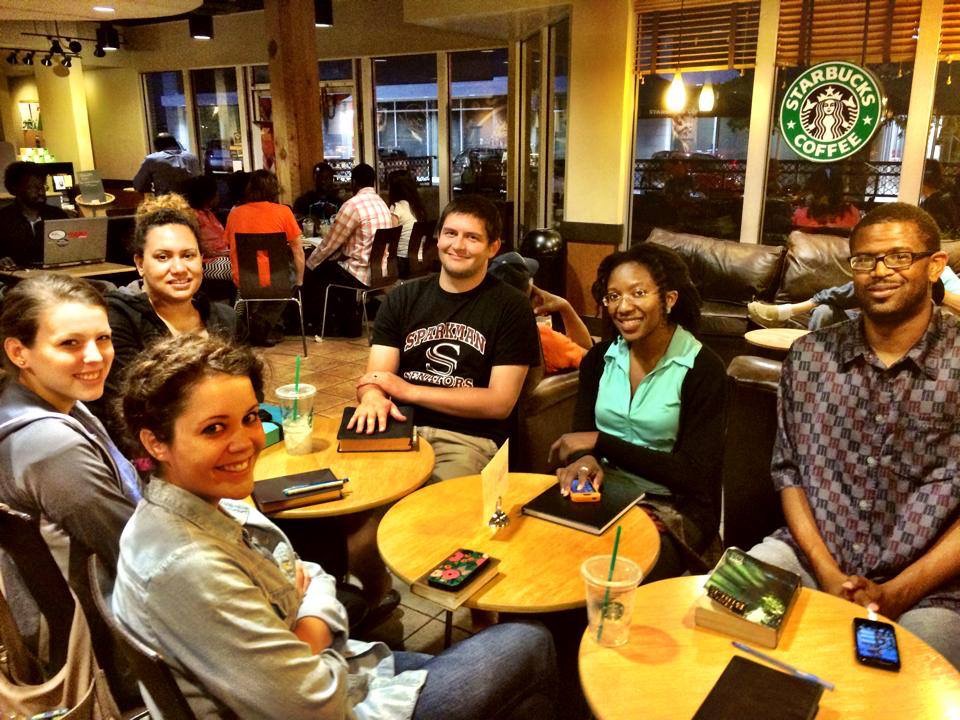 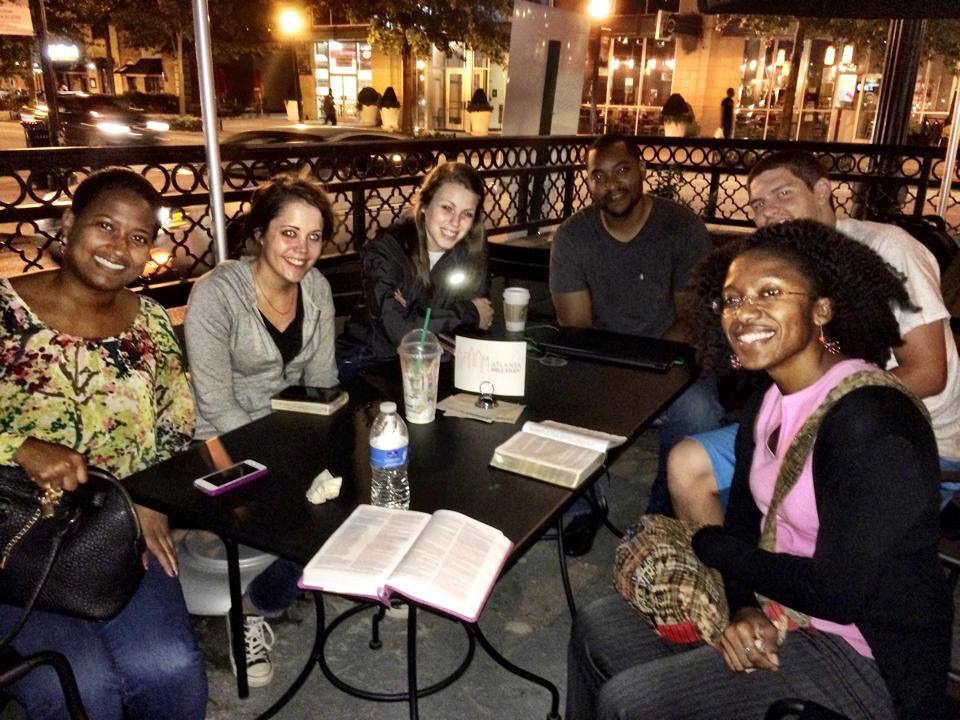 The Gospel in Atlanta
The church
Intown Atlanta
Began meeting March 2, 2014
Began with 8 members
Now have 9 members and 4 regularly visiting
Preaching/teaching is shared by the men
Theme/Goals for the year:
Learning goal: to learn about Jesus
Living goal: to teach others about Jesus
Intown Atlanta
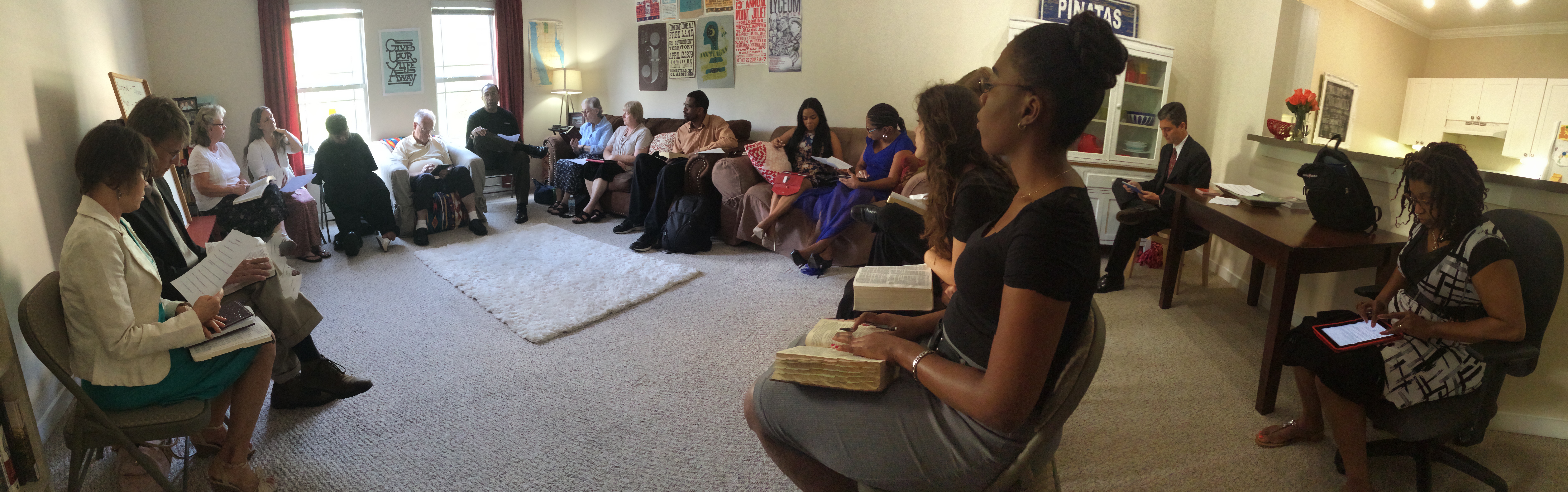 Our home with 19 people in it for worship
Meeting Place
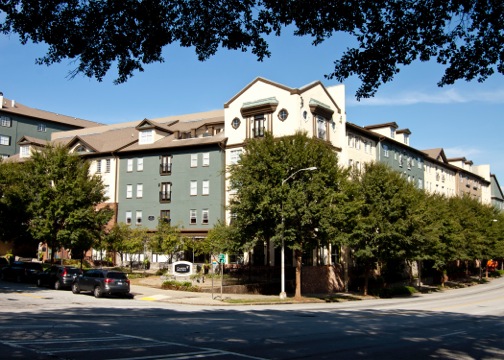 Our current meeting location
Public Discussions
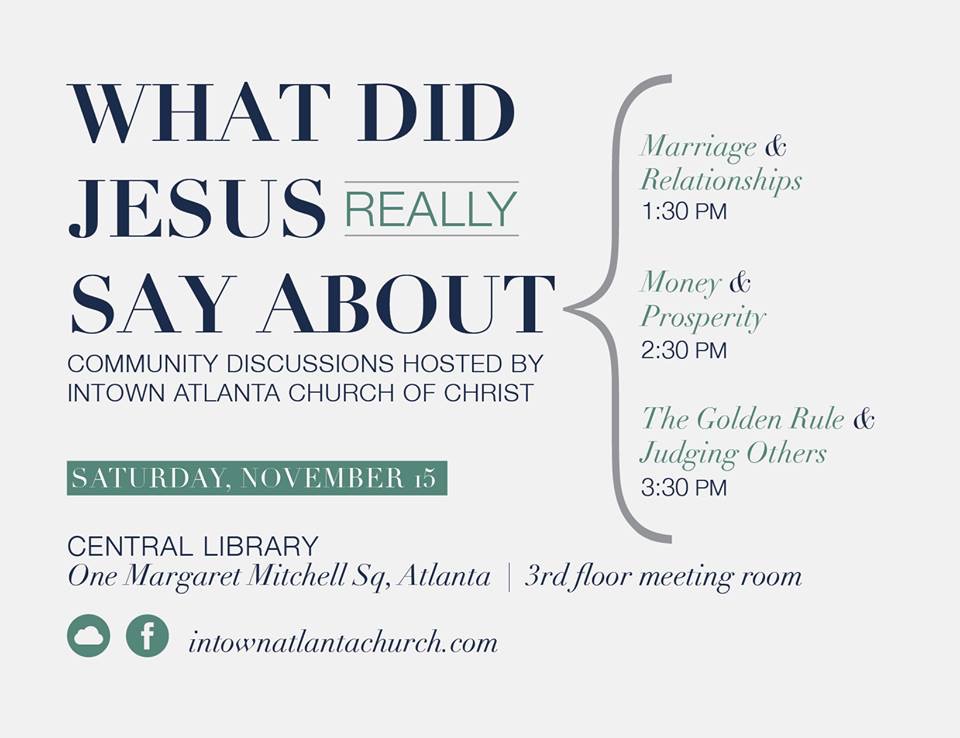 Reason: An event that we can invite others to that is in a neutral setting.

Goal: To encourage Christian evangelism and make new contacts.

Topics: 
“What Can I Know For Sure?”
 “How Do I Deal With Problems?”
“What Did Jesus Really Say About…?”
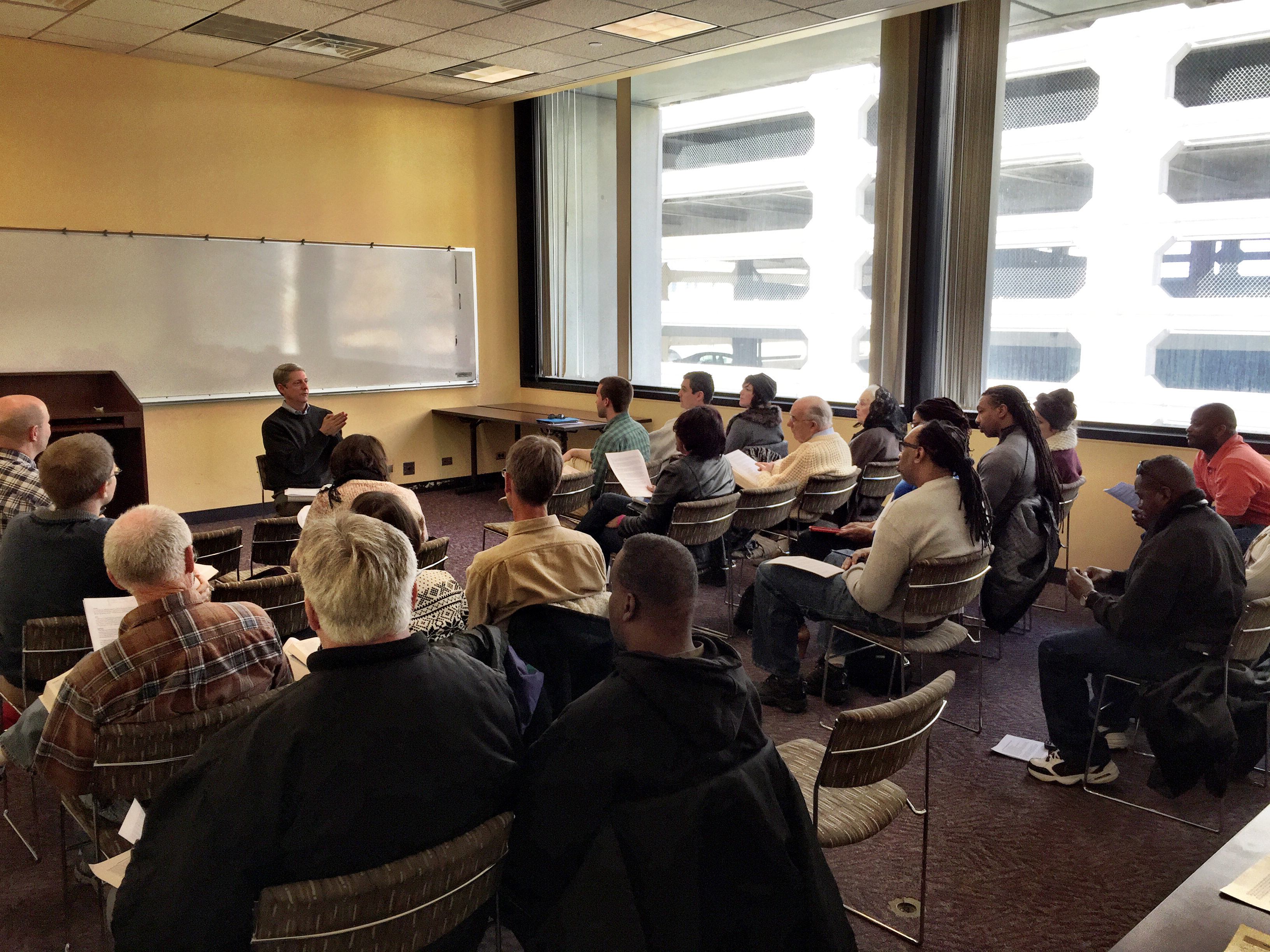 Intown Atlanta Social Media
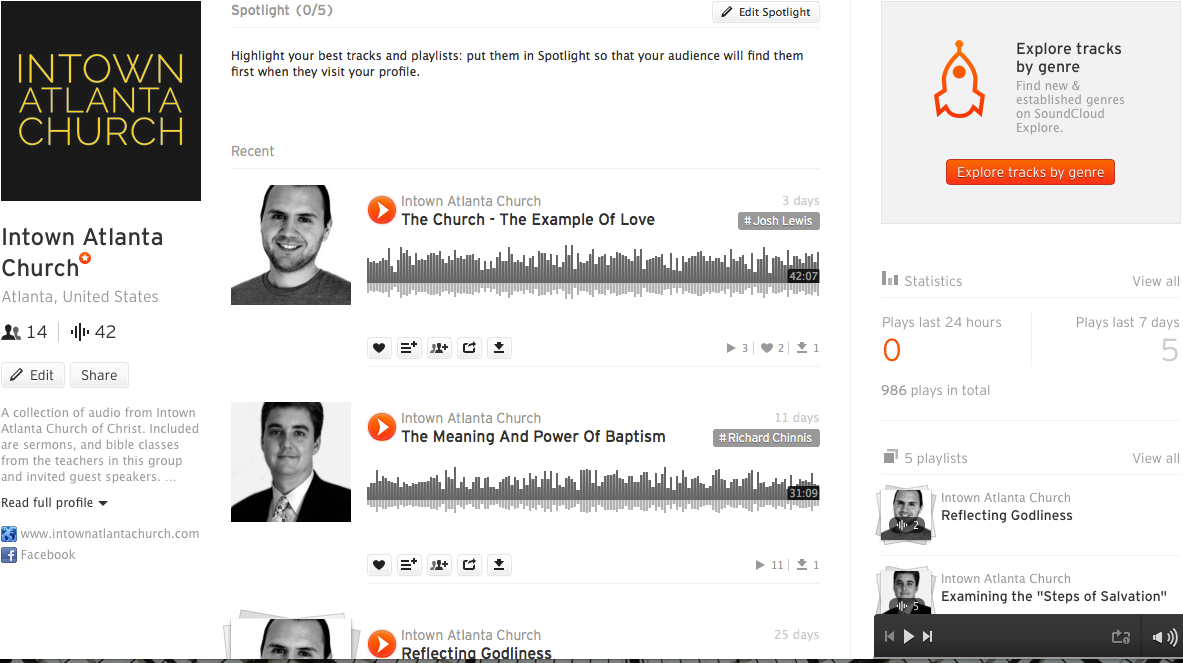 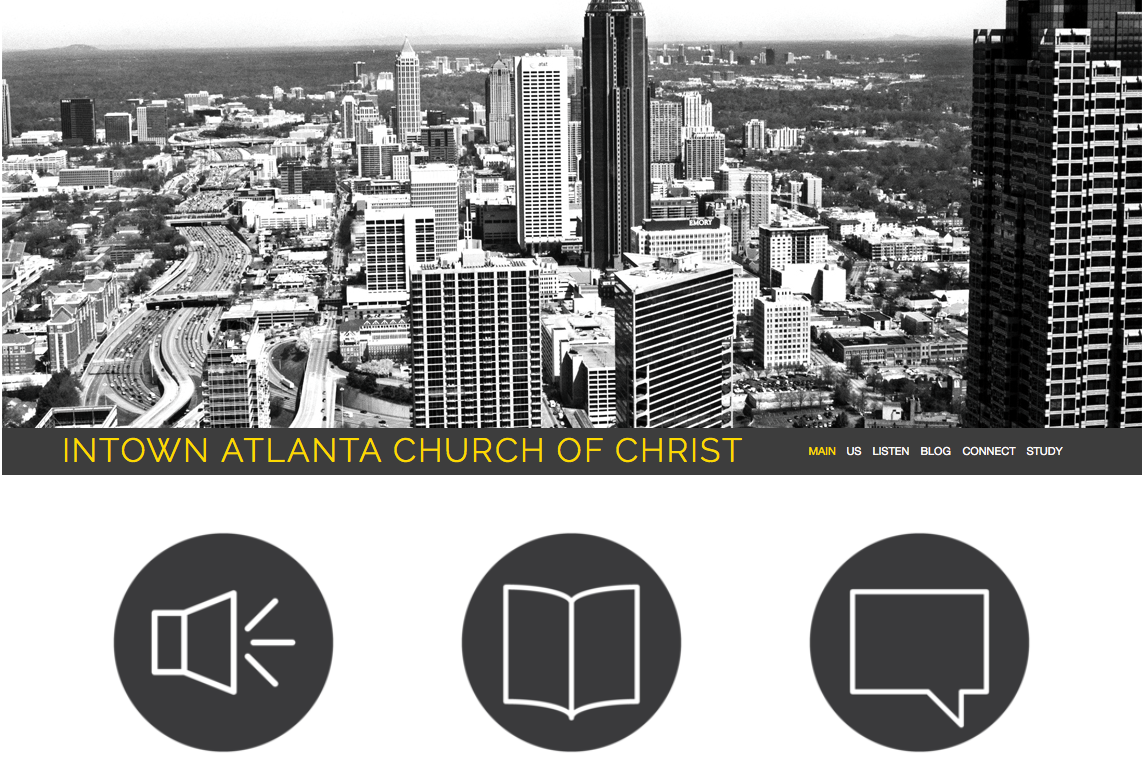 Website: intownatlantachurch.com
Website: Soundcloud